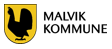 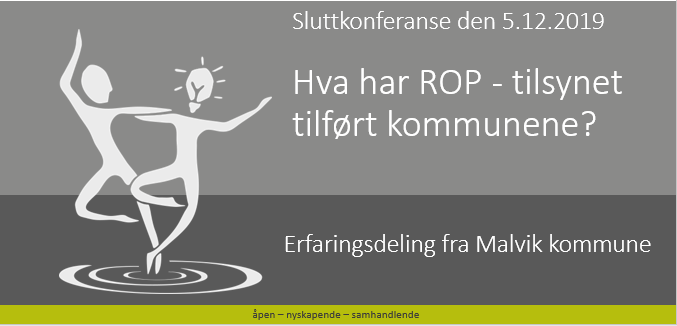 [Speaker Notes: Takk for invitasjonen. 

Tilsynet omfattet i tre ulike virksomheter i Malvik kommune. Dette var Koordinerende enhet, Psykisk helsetjeneste og rus og NAV Malvik. Kommunalsjef Tone Østvang ble forhindret i å møte i dag, men vi er tre personer her i dag som representerer ledelsen i kommunen og de virksomhetene som har jobbet med forbedringsarbeidet etter tilsynet.]
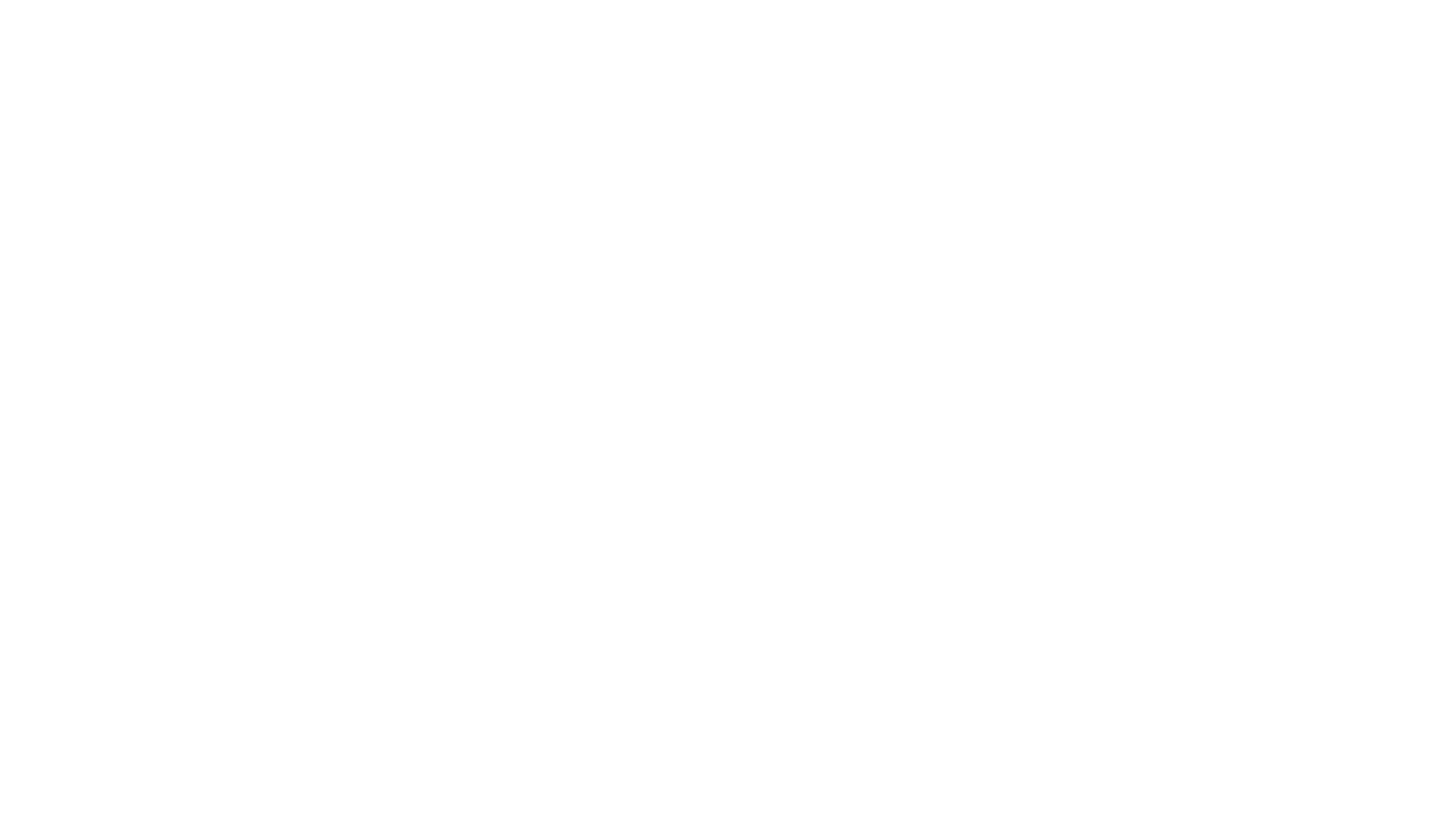 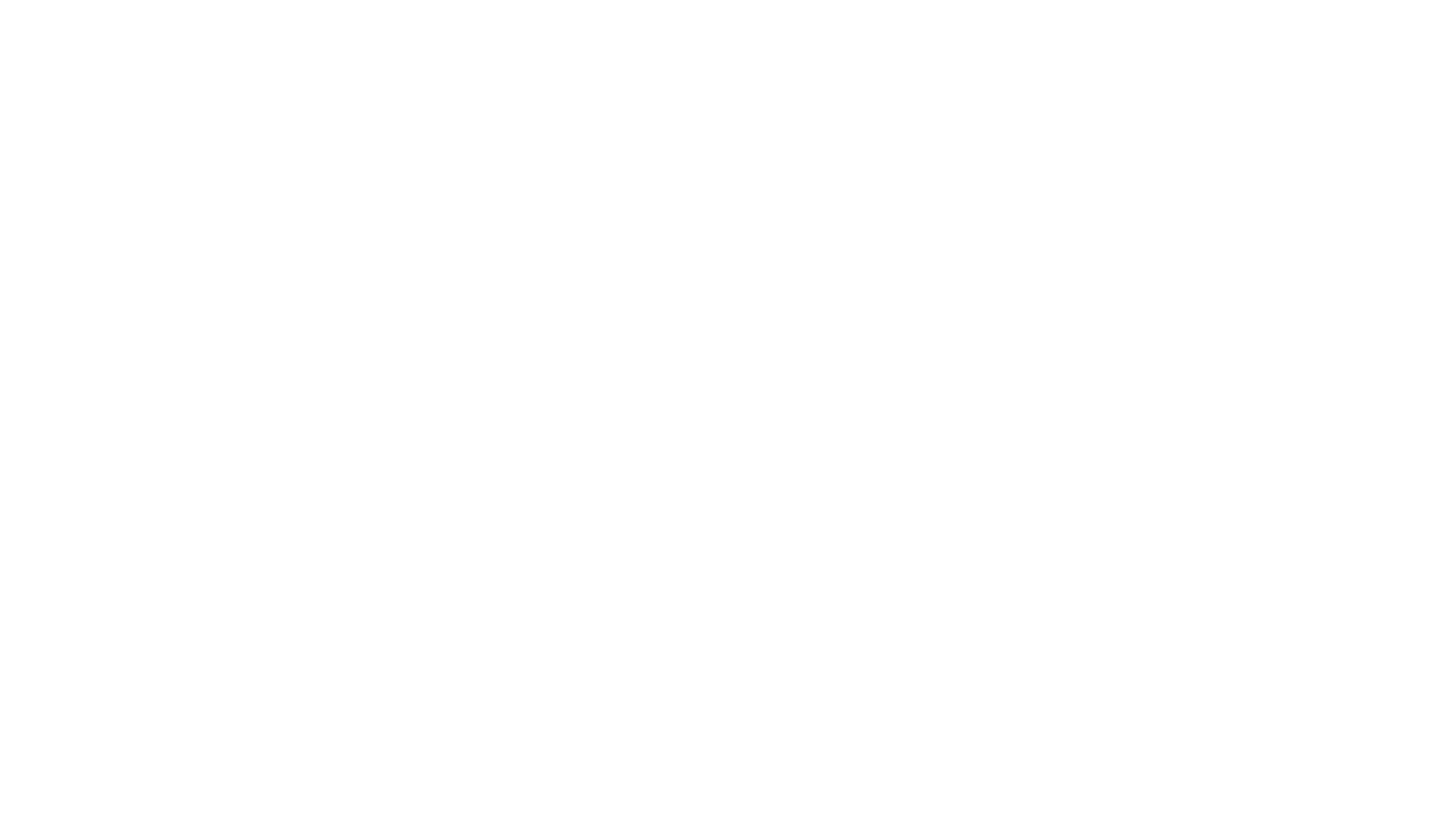 Kort om tilsynet i Malvik
Ble gjennomført i 15 – 17. oktober 2018 
Fylkesmannens konklusjon etter tilsynet:
«Malvik kommune sitt styringssystem legger ikke til rette for et samordnet og forsvarlig tjenestetilbud til brukere med samtidig rusmiddelproblem og psykisk lidelse.
Det er ikke utviklet tilstrekkelig styringssystem gjennom prosedyrer, kvalitetssystem og avvikssystem som sikrer forsvarlige og helhetlige tjenester».
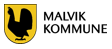 [Speaker Notes: Tilsynet ble gjennomført over tre dager, i midten av oktober 2018. 

Det ble også vist til Nasjonale faglige retningslinjer for utredning, behandling og oppfølging av personer med samtidig ruslidelse og psykisk lidelse – ROP-lidelser IS-1948]
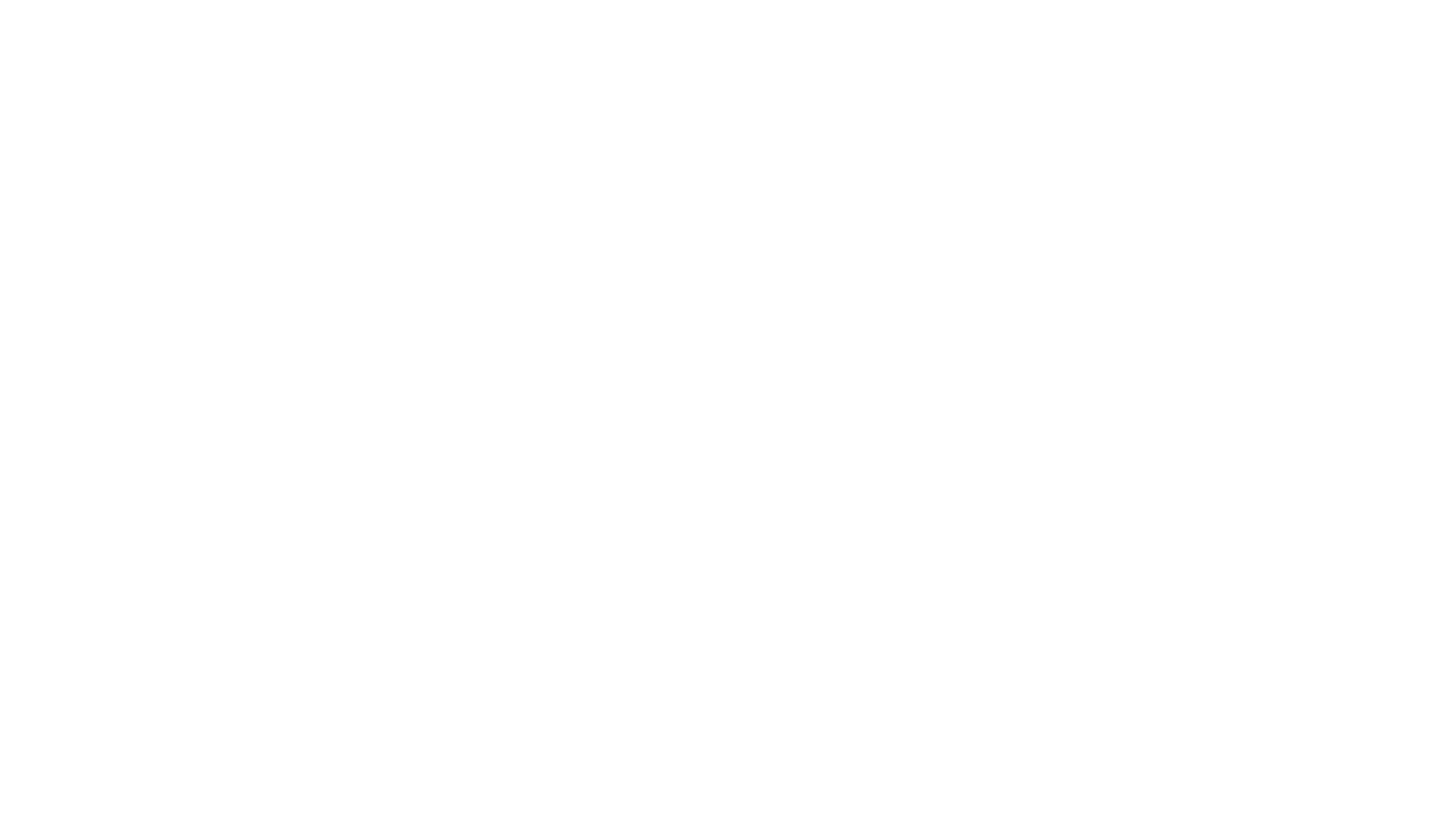 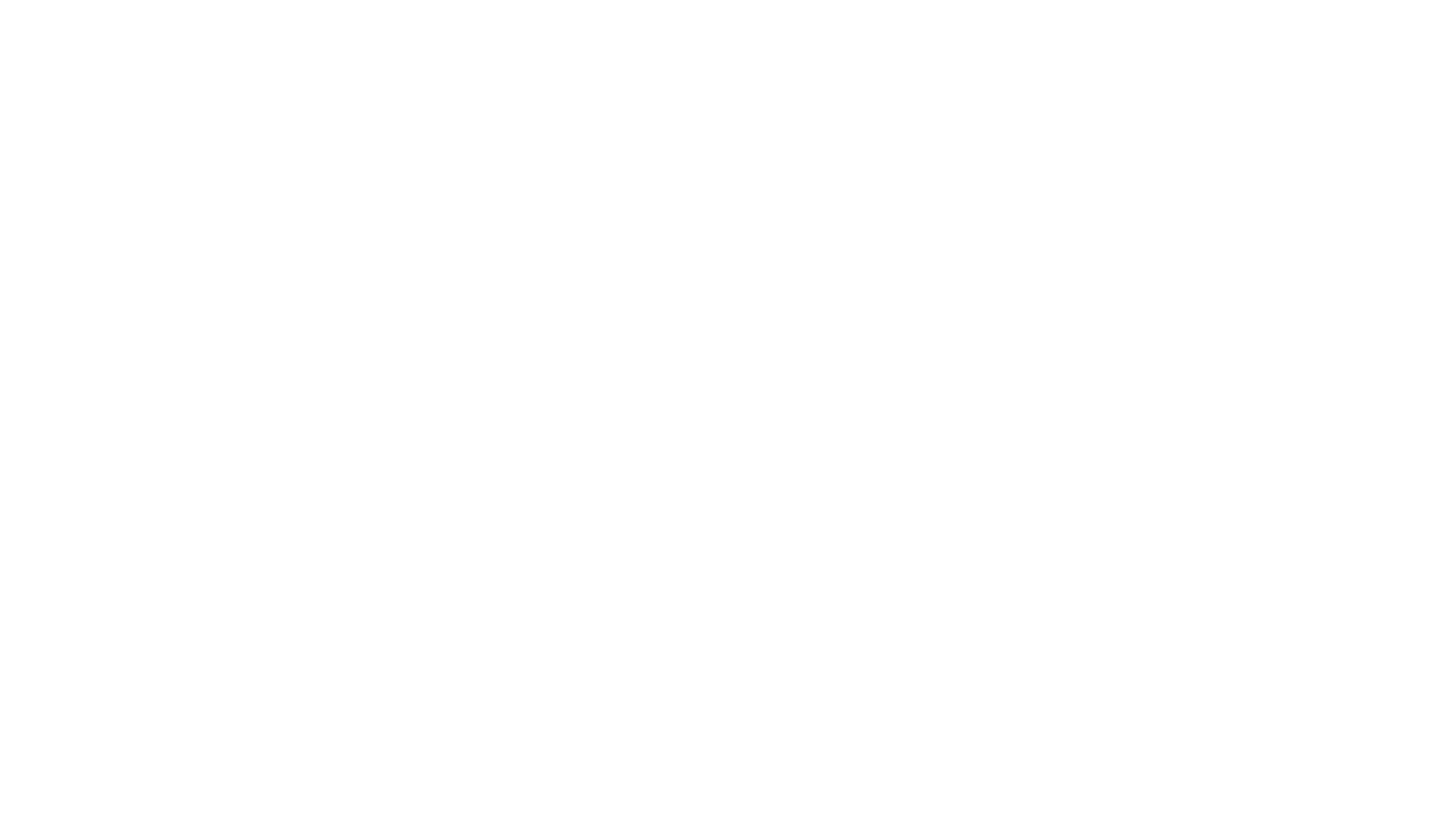 forbedringsområder
Organisering, struktur og kontinuitet i tjenesteyting
Kartlegging – tilstrekkelig og riktig kartlegging  
Skriftlige rutiner for samordning av tjenester – individuell plan/ samhandlingsplan/ kriseplan
Dokumentasjon av samarbeid
Systemer for å fange opp avvik og forbedringsområder
Tydeliggjøring av ansvaret for råd og veiledning (§ 17)
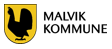 [Speaker Notes: Fylkesmannen konkluderte med avvik knyttet til kommunens styringssystem, og påpekte at vi hadde et forbedringspotensial når det gjaldt prosedyrer, kvalitetssystem og avvikssystem. 
Tilstrekkelig kartlegging av brukere og bruk av anbefalte kartleggingsverktøy – tilstrekkelig breddekartlegging
Skriftlige rutiner og felles planer for tjenesteyting med brukerens mål, tiltak og evaluering (Individuell Plan eller samhandlingsplan, kriseplan) Skriftlig dokumentasjon knyttet til samarbeid(eksempelvis referat fra ansvarsgruppemøter)

. 




Så nå vil Eline Myrmo fra NAV og Asle Valleraune fra Psykisk helsetjeneste og rus fortelle hvordan dette ble fulgt opp og hvilke erfaringer vi har gjort oss.]
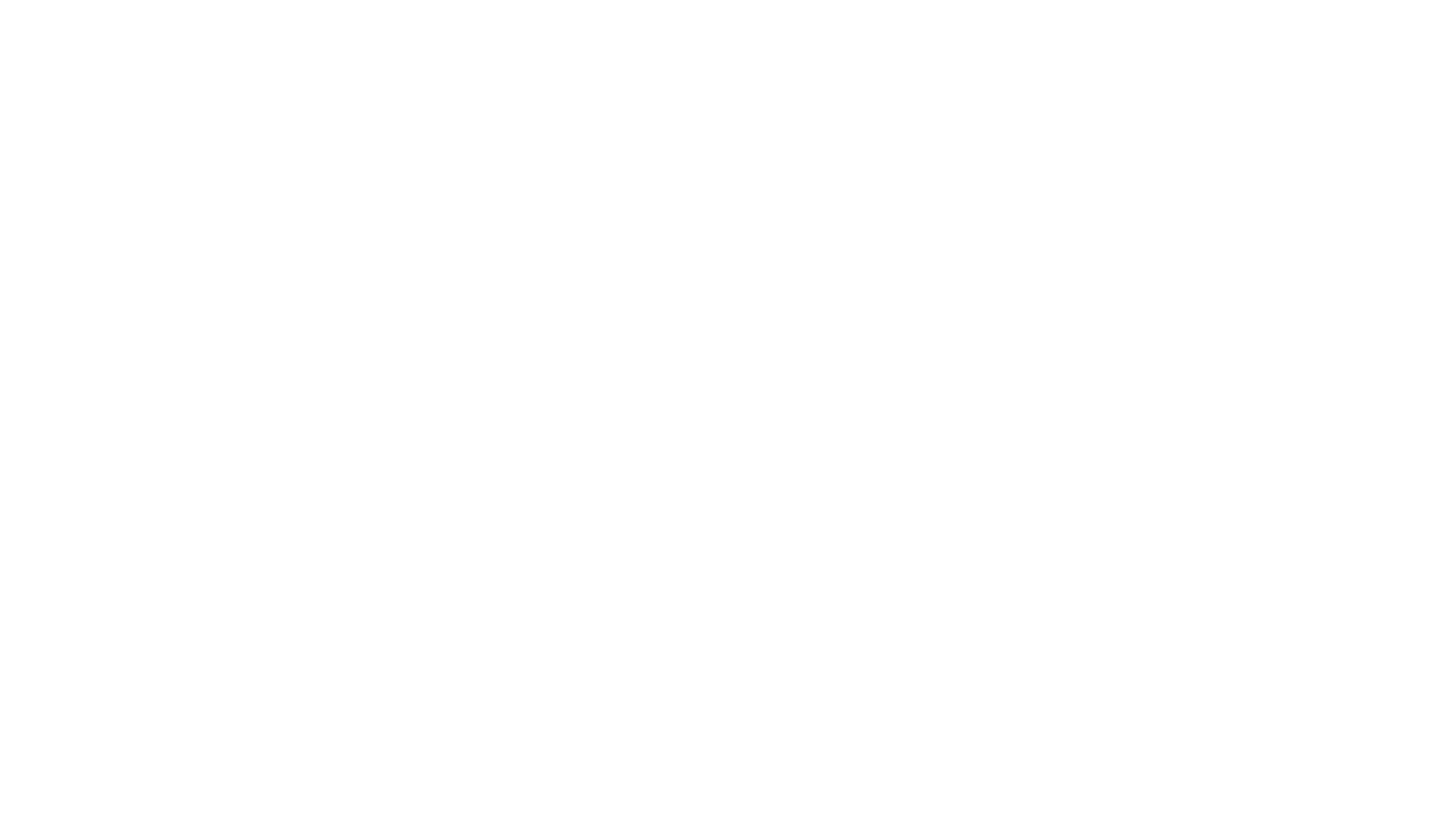 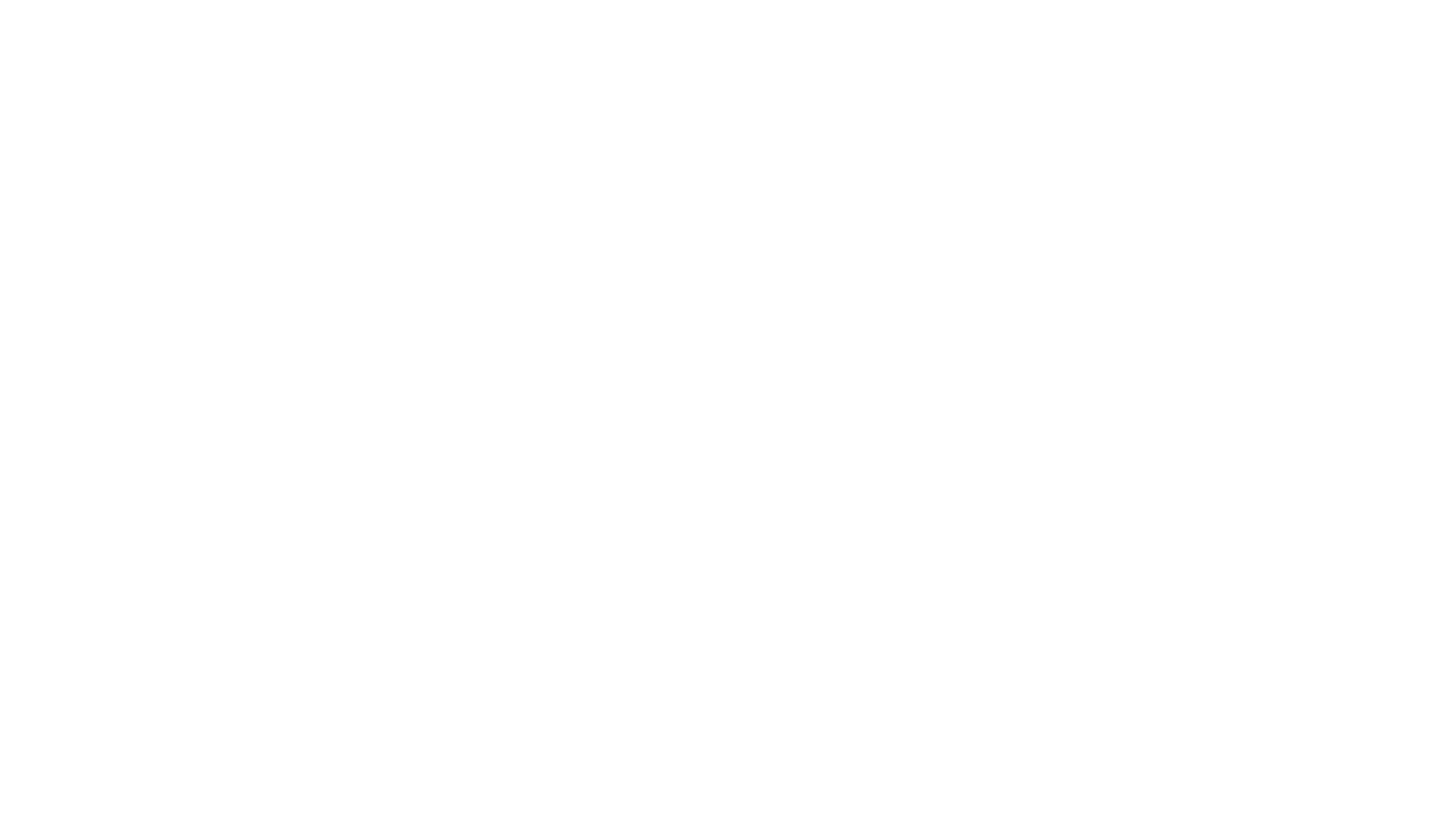 Forbedringsprosess
Felles plan for retting, oversendt Fylkesmannen den 15.01.2019
Vi mottok svar den 28.01.2019. Presiseringer: 
faglige nasjonale retningslinjene må benyttes (IS 1948) 
kunnskap og ansvar i henhold til § 17 i Lov om sosiale tjenester i NAV må gjøres mer kjent og omfattes av oppfølgingsarbeidet
Frist for gjennomføring av planlagte tiltak: 1. juni 2019. 
Felles fagdag for ansatte i koordinerende enhet, barne og familietjenesten, NAV og psykisk helsetjeneste og rus
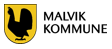 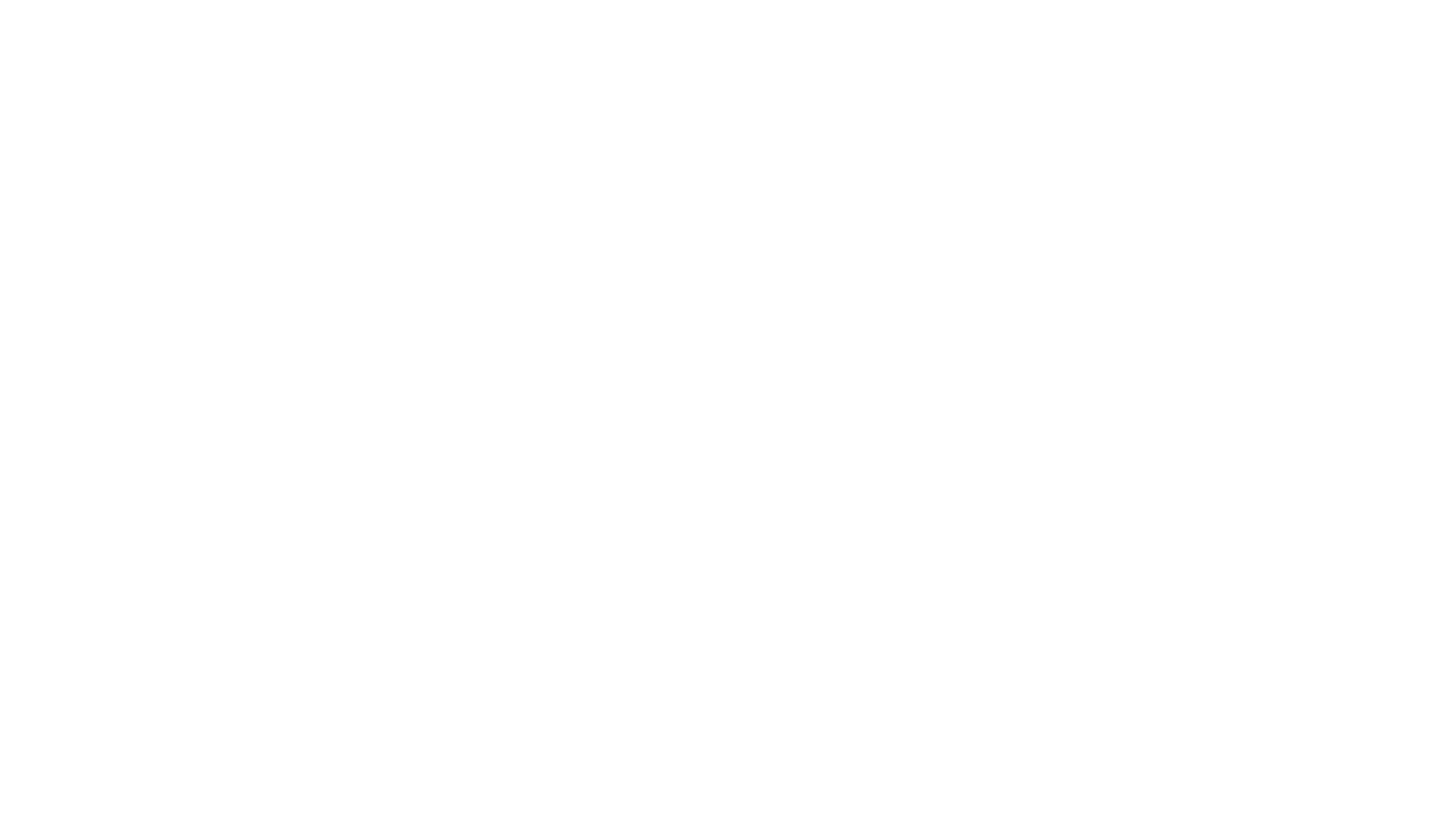 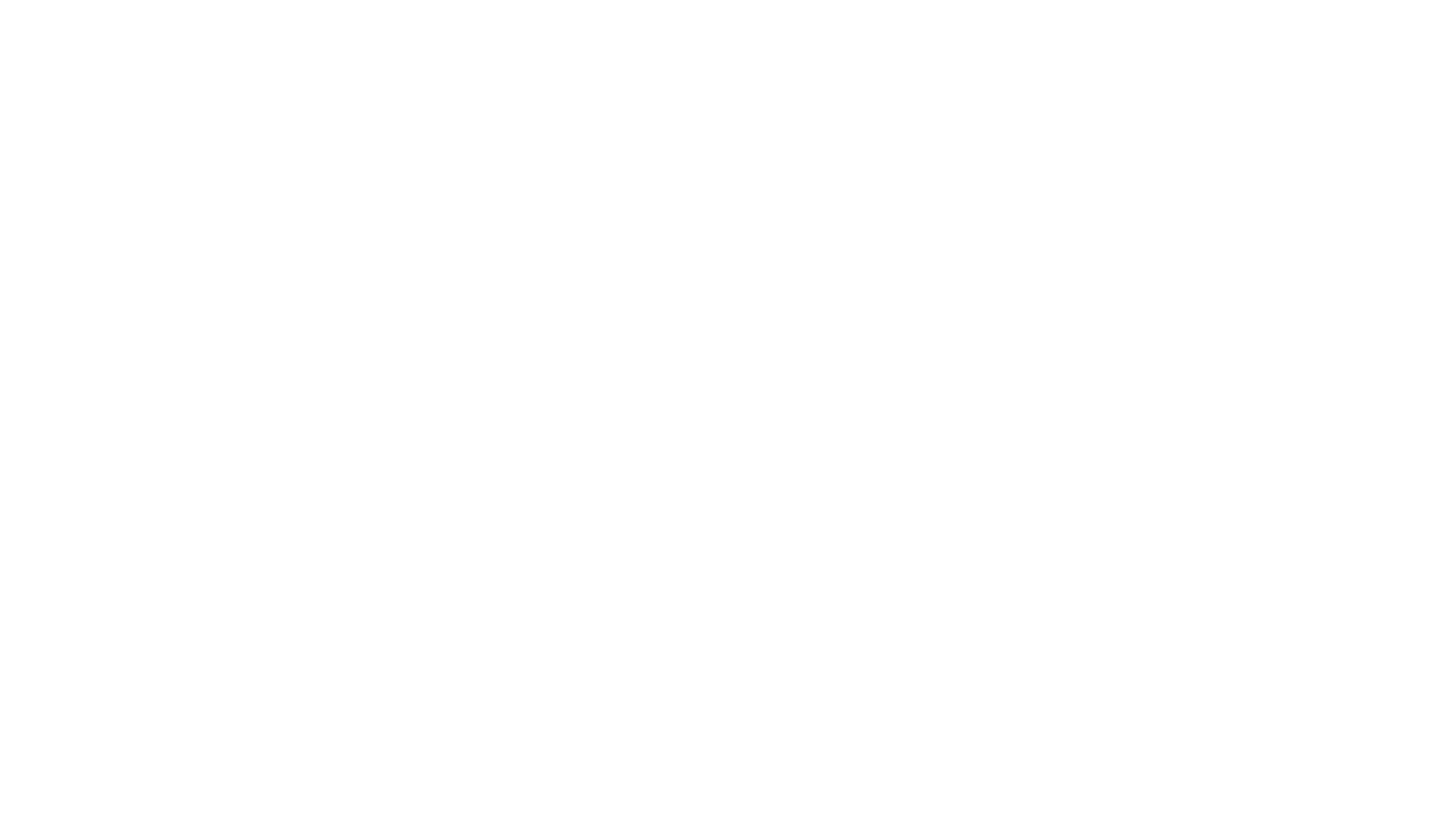 Organisering, struktur og kontinuitet i tjenesteyting i hverdagen
Faste treffpunkt:
-Ledernivå
-Saksbehandlernivå
Samarbeidskultur
Suksessfaktorer
Evaluering
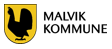 [Speaker Notes: Møter på ulike nivåer: Saker ble løst ad hoc, mye eposter og telefoner.
Samarbeidskultur: Tilgang til hverandres enheter, kort vei til samarbeid, tilgjengelighet
Suksessfaktor: Involvering og tilstrekkelig informasjon, ikke selge hverandre og love ut ting/tjenester på vegne av andre.

Gjennom tilsynet har vi fått en påminnelse på hvor mye enklere det er når vi har rutiner og systemer på plass, utfordringen er å holde det ved like.

Tar med oss det vi har jobbet med og gir det overføringsverdi til andre tjenesteområder.]
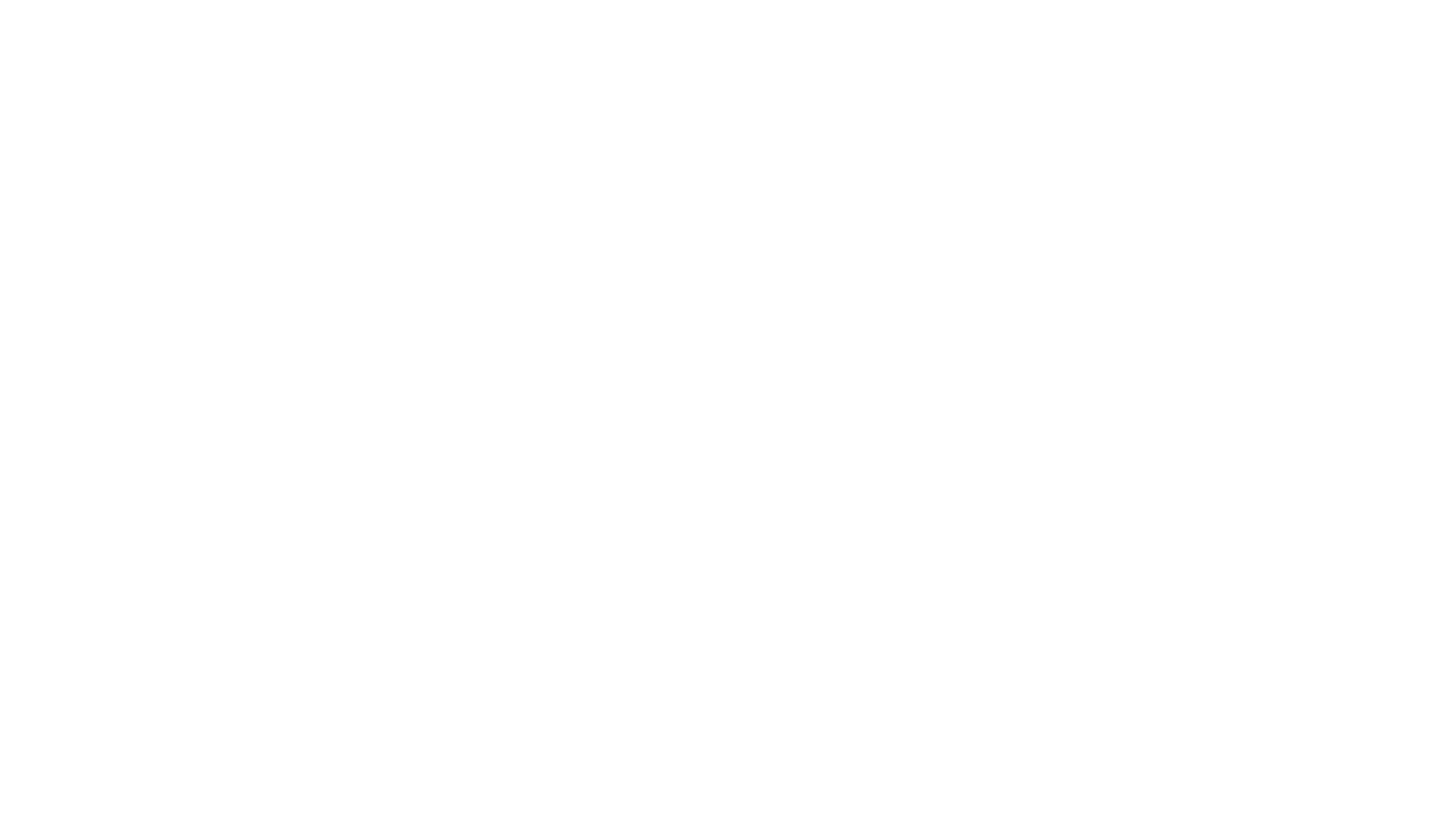 Opplysning, råd og veiledning (§ 17)
En lovpålagt tjeneste som går ut over veiledningsplikten
Vanskelig å selge inn og følge opp
En «NAV sak»
Midlertidig bolig og økonomi
Et punkt i samhandlingsplanen og statusmøter
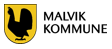 [Speaker Notes: Lovkrav: Andre enheter i kommunen skal kunne kjenne igjen saker som kan trenge opplysning, råd og veiledning.
Få vedtak på § 17 i tilsynet, brukere kommer når det brenner, ønsker ikke planer som forplikter.

Tjenesten skal styrke den enkeltes mulighet for å mestre egen livssituasjon, og baseres på aktiv involvering og deltakelse

Opplysning, råd og veiledning er ikke bare økonomisk råd og veiledning, selv om det er en viktig del av det!
 • Sosiale problemer har sammenheng med utfordringer på ulike livsområder. 
• Opplysning, råd og veiledningstjenesten som gis skal tilpasses brukerens behov, og bidra til å fremme lovens formål for den enkelte

Hvordan håndtere hverdagen • Hvordan utnytte egne ressurser best mulig • Hvilke aktiviserings og treningstilbud som finnes • Muligheter for bistand fra andre deler av hjelpeapparatet

§ 17 er et viktig verktøy for å nå lovens formål om hjelp til selvhjelp og selvforsørgelse]
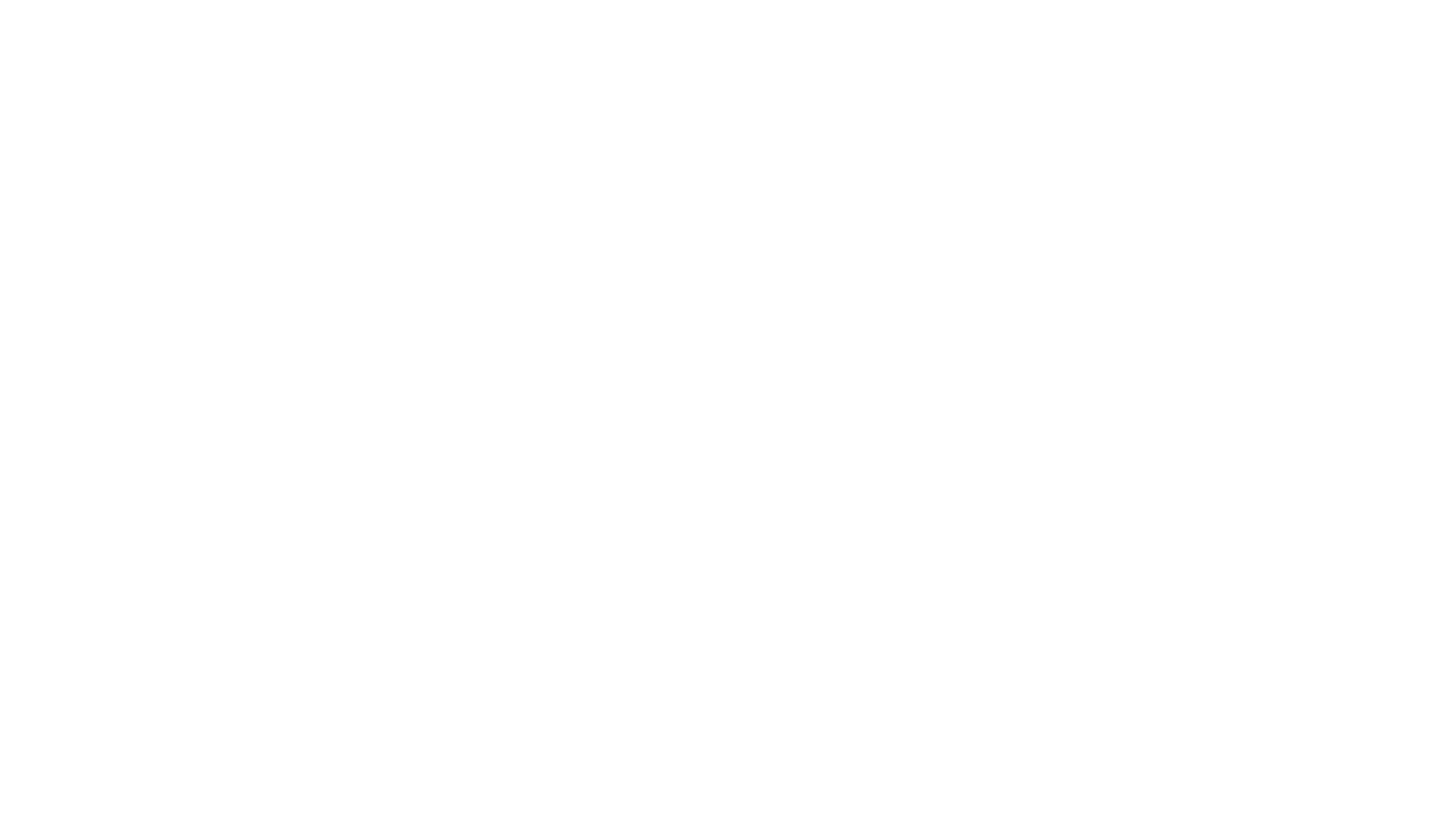 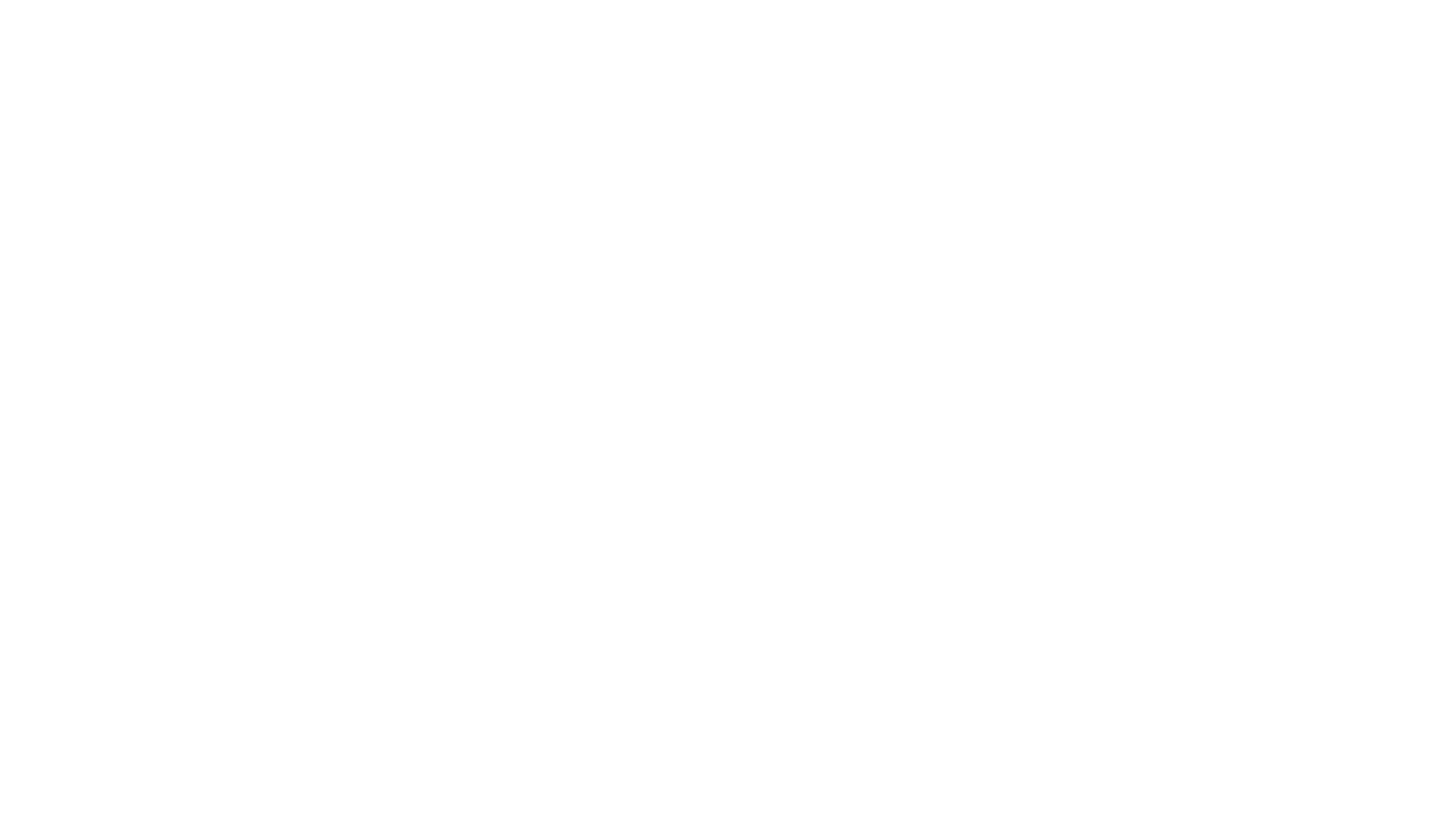 Tilstrekkelig og riktig kartlegging
Kartlegging ved henvisning fra NAV
 Helse har et eget kartleggingsskjema som gjelder alle pasientgrupper.
Eget skjema for ROP
Riktig kartlegging- hvordan gjør vi det?
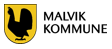 [Speaker Notes: NAV- eget skjema for kartlegging
Helse- to skjema
Riktig kartlegging: Kontinuerlig prosess- sikre informasjonsflyt mellom enheter. En vei å gå etter at det har blitt gjort en henvising, gi tilbakemelding til hverandre på hva som skjer. Viktig å kjenne hverandres tjenester, ta kontakt. Utfordring med 2 linjetjenester som gjør det sårbart i overganger fra institusjon f.eks]
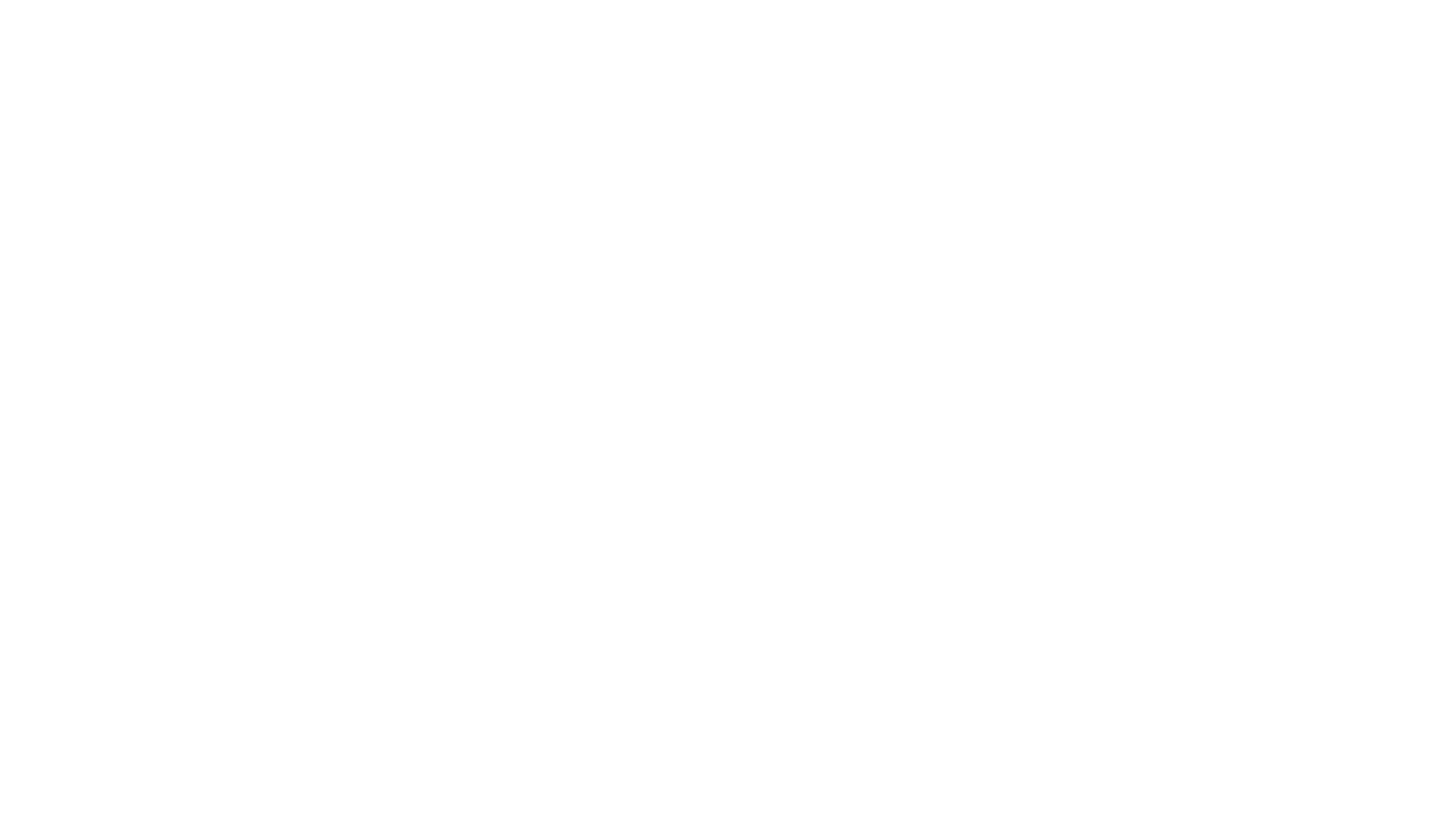 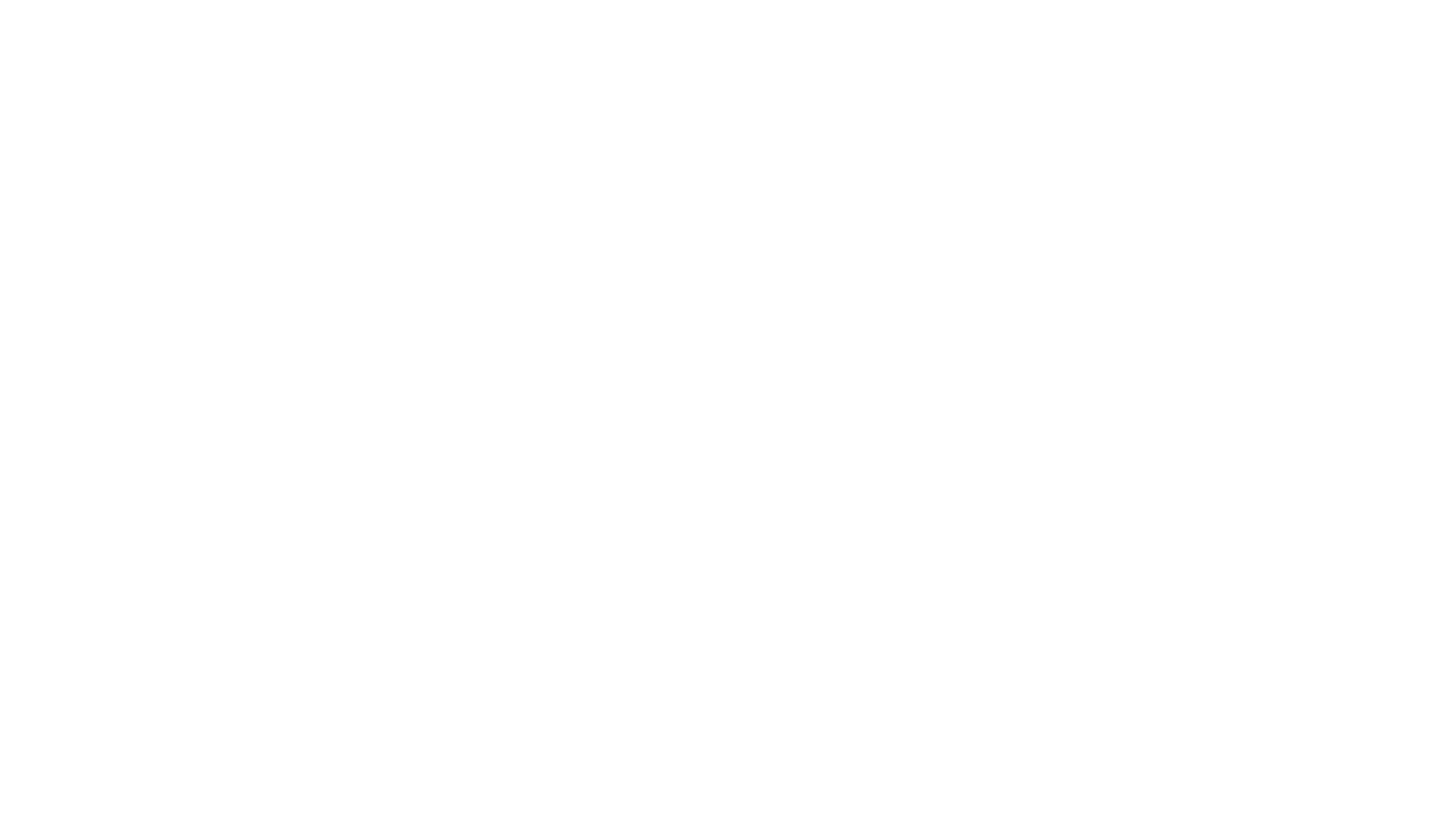 Virker det?
En historie fra praksis
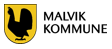